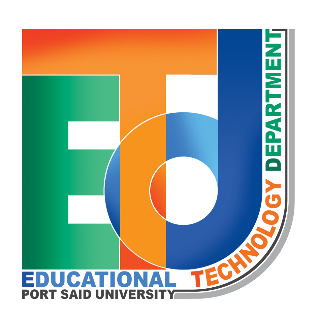 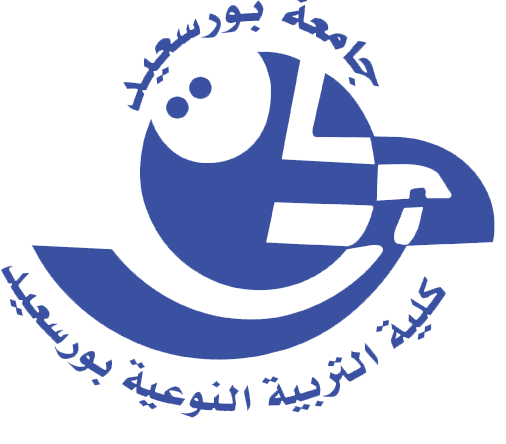 عرض تقديمى عن
عصر الرخاء الأقتصادى
الفهرس الرئيسى
الأهداف
عناصر الدرس
التقويم
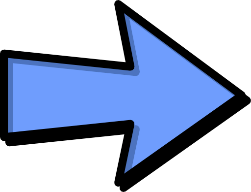 الأهداف الدرس
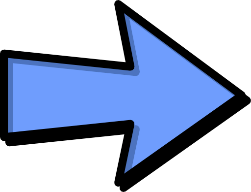 ان يتعرف الطالب على أهم أعمال ملوك الدولة الوسطى
01
ان يستخلص النتائج المترتبة على 
دخول الهكسوس مصر
الأهــــداف
02
ان يفسر الطالب اسباب سقوط 
الدولة الوسطى
03
05
Saturn
Saturn
ان يبدى الطالب اهتمامه بدراسة 
تاريخ اجداده
04
ان يقدر الطالب كفاح المصريين القدماء الحفاظ ع استقلال بلادهم
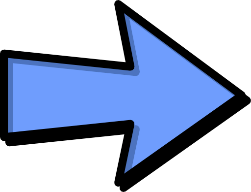 فهرس المحتوى
01
03
05
04
02
موقف الهكسوس
من المصريين و
حضارتهم
أشهر ملوك عصر 
الدولة الوسطى
عصر الدولة الوسطى
عصر الأضحملال 
الثانى
مميزات عصر 
الدولة الوسطى
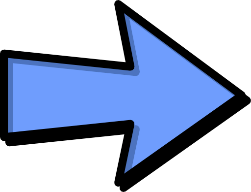 عصر الدولة الوسطى (الأسرتين 11-12)
ئ
يطلق على عصر الدولة الوسطى , عصر الرخاء الاقتصادي , حيث قام مالطبيعية لوك الدولة الوسطى باستثمار الموارد من أجل النهوض بالبلاد .
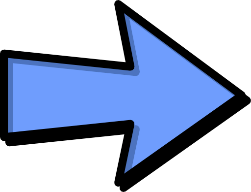 مميزات عصر الدولة الوسطى
تشغيل
تقدم
حفر قناة سيزوستريس
النهوض
المناجم-المهاجر
الفنون -العمارة الادب
الزراعة –الصناعة
التجارة
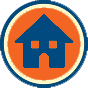 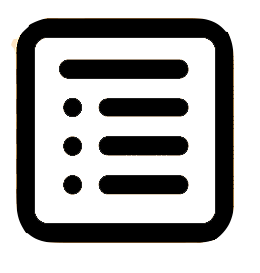 اشهر ملوك الدولة الوسطي
الملك أمنمحات الأول
3
1
2
سنوسرت الثالث
8
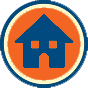 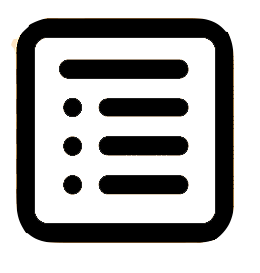 الملك أمنمحات الثالث
أمنمحات الأول
كان وزيرا لأخر ملوك الأسرة الحادية عشرة
أعلن نفسه ملكا على البلاد عام 2000ق.م
2
1
استطاع هذا الملك أن يخضع حكام الاقاليم
نقل عاصمة ملكة من طيبة إلى مدينة أثيتاوى
4
3
أمن حدود البلاد ضد غارات الأسيويين والليبيين
أسس (أسوار أمنمحات المبجل ) ببلاد النوبة
6
5
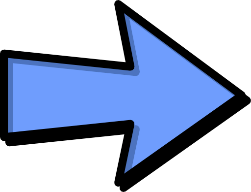 سنوسرت الثالث
عرف بشخصيته القوية وحكمه العادل.
أشهر ملوك الدولة الوسطى.
نقش على لوحة اقامها على الحدود فى بلاد النوبة
حفر قناة عرفت باسم (قناة
 سيزوستريس ).
شيد قلعتى قمنة وسمنة
أمن حدود مصر الجنوبية.
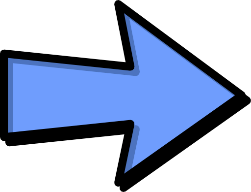 الملك أمنمحات الثالث
حرص على النهوض بالبلاد فى مختلف المجالات
صاحب معبد اللابرنت الضخم (قصر التيه)
أحد ملوك الأسرة الثانية عشر العظام
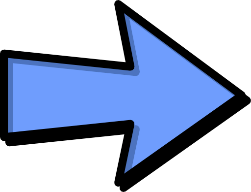 عصر الاضمحلال الثاني : (الأسرات 13: 17)
2
1
الصراع بين حكام الأقاليم أنفسهم من ناحية وبينهم وبين القصر الفرعوني .ناحية أخرى
انتهى عصر الرخاء الاقتصادي وبدأت الدولة في الضعف .
4
3
ضعف الملوك الذين جاءوا بعد امنمحات الثالث .
مما أدى إلى وقوع البلاد فريسة .للأطماع
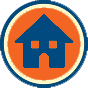 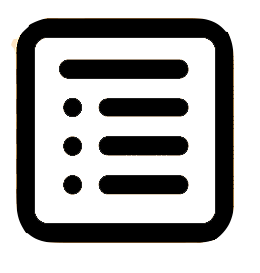 موقف الهكسوس من المصريين وحضارتهم
بعدما استطاع الهكسوس إقامة عاصمة لهم فى شرق الدلتا تقدمت قواتهم نحو الجنوب حيث سيطروا على منف , وأقاليم مصر الوسطى وقاموا بعمليات نهب وتخريب كبيرة، نهبوا ممتلكاتهم ، وخربوا المعابد ،  وفرضوا الضرائب عليهم , وسيطروا على البلاد عن طريق (بناء القلاع والحصون – توزيع قواتهم الحربية ) حتى يمنعوا المصريين من الثورة ضدهم.
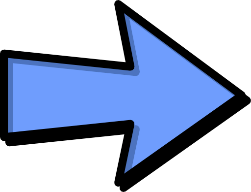 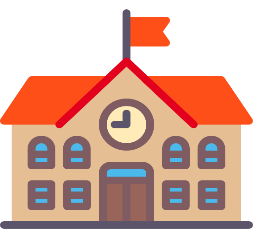 أمراء الكفاح ضد الهكسوس
سقن رع
كا مس
أحمس
أمير طيبة الذى قاد الرحلة الأولى من حرب التحرير , قتل وهو يحارب الهكسوس .
ابن سقنن رع , خلف كامس فى قيادة الكفاح ضد الهكسوس بعد أن سلح جيشه بالأسلحة
ابن سقنن رع ، الذى أكمل المرحلة الأولى من حرب التحرير .
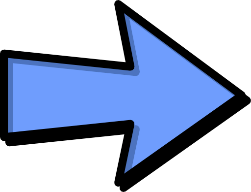